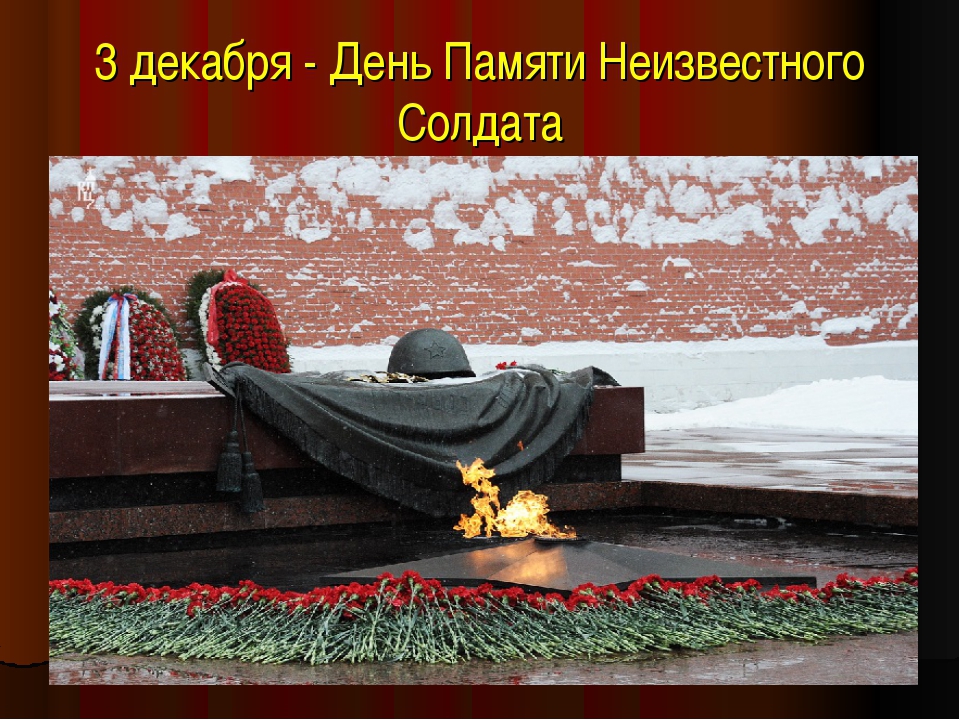 Внеклассное мероприятие  «3 декабря – День Неизвестного солдата»
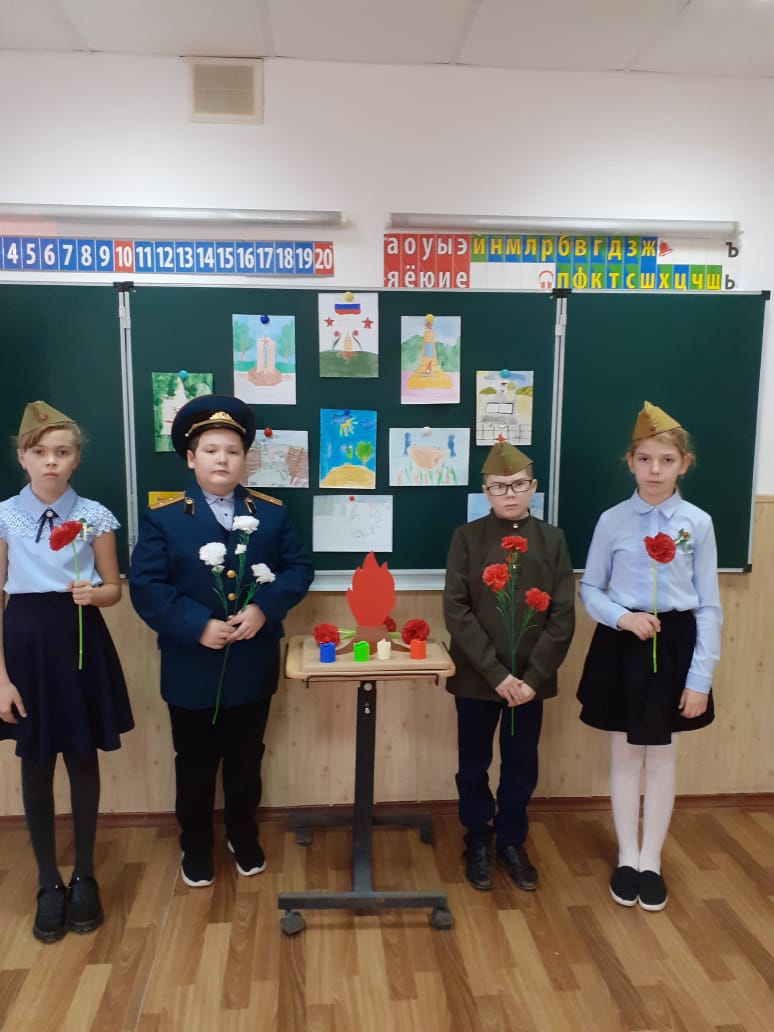 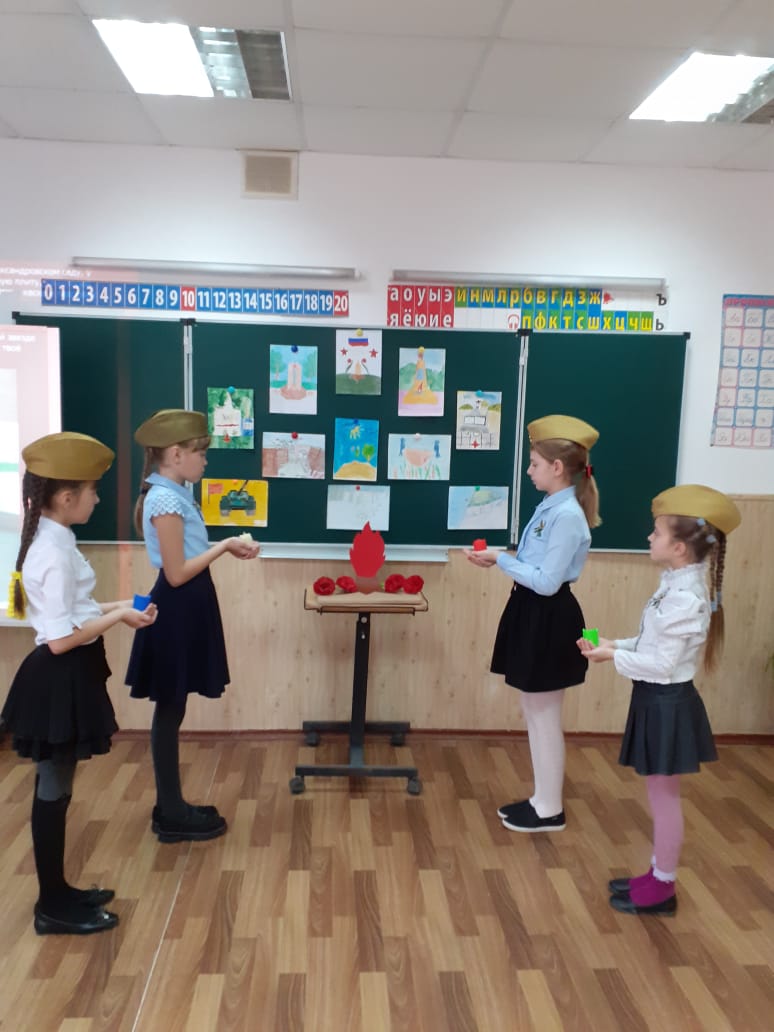 Всероссийский урок памяти
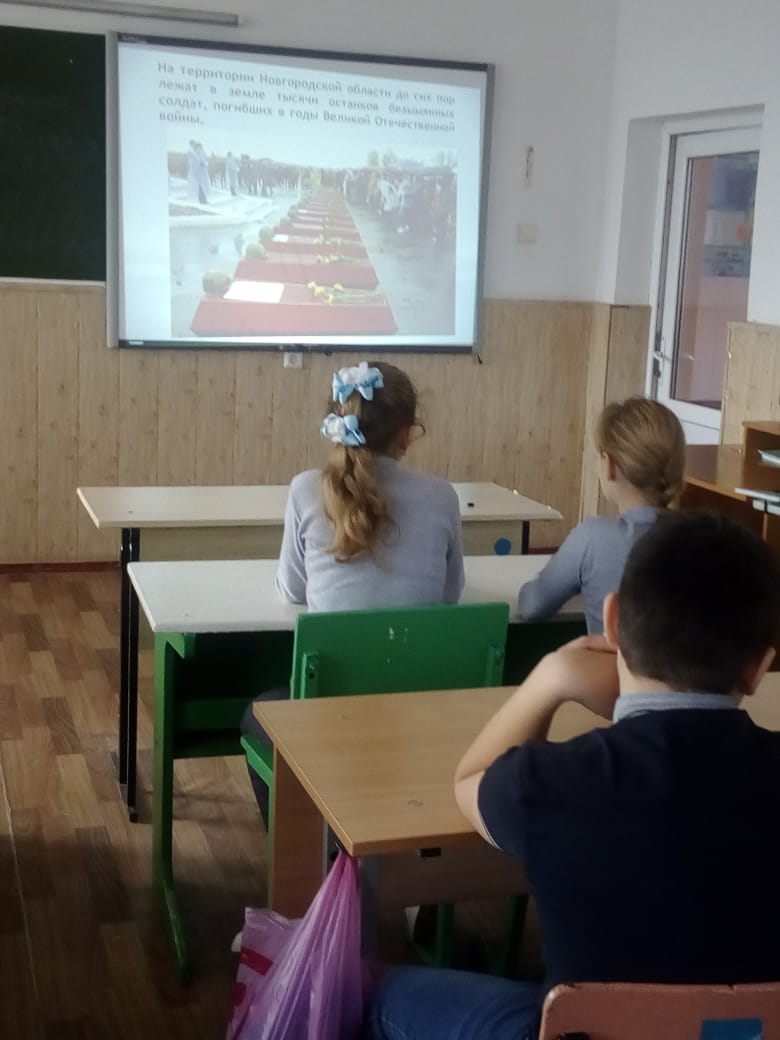 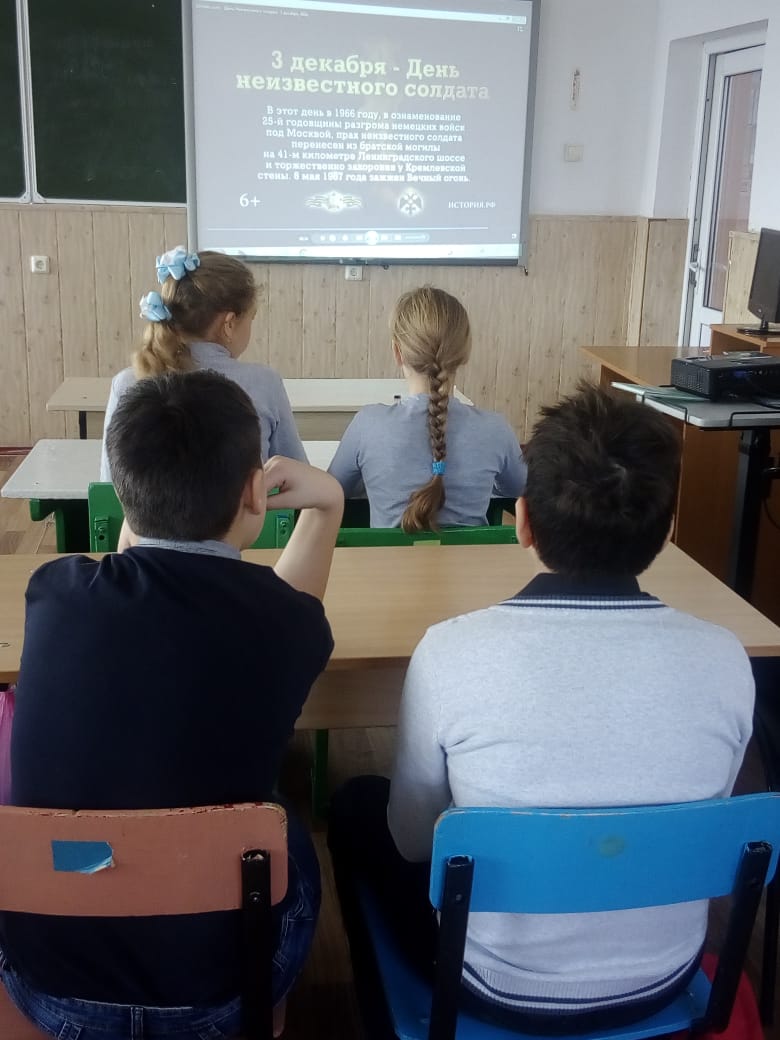 Тематический онлайн-тест « День неизвестного солдата»
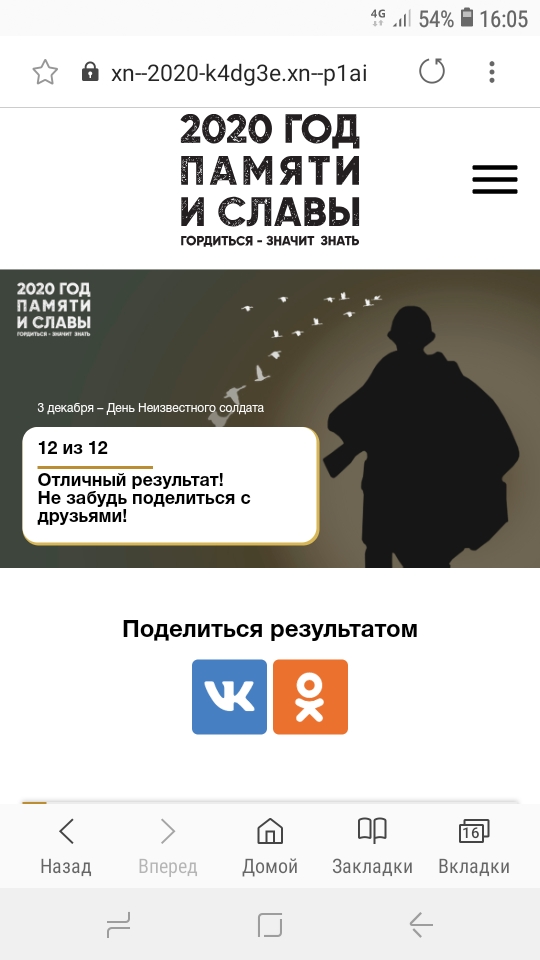 Минута  молчания
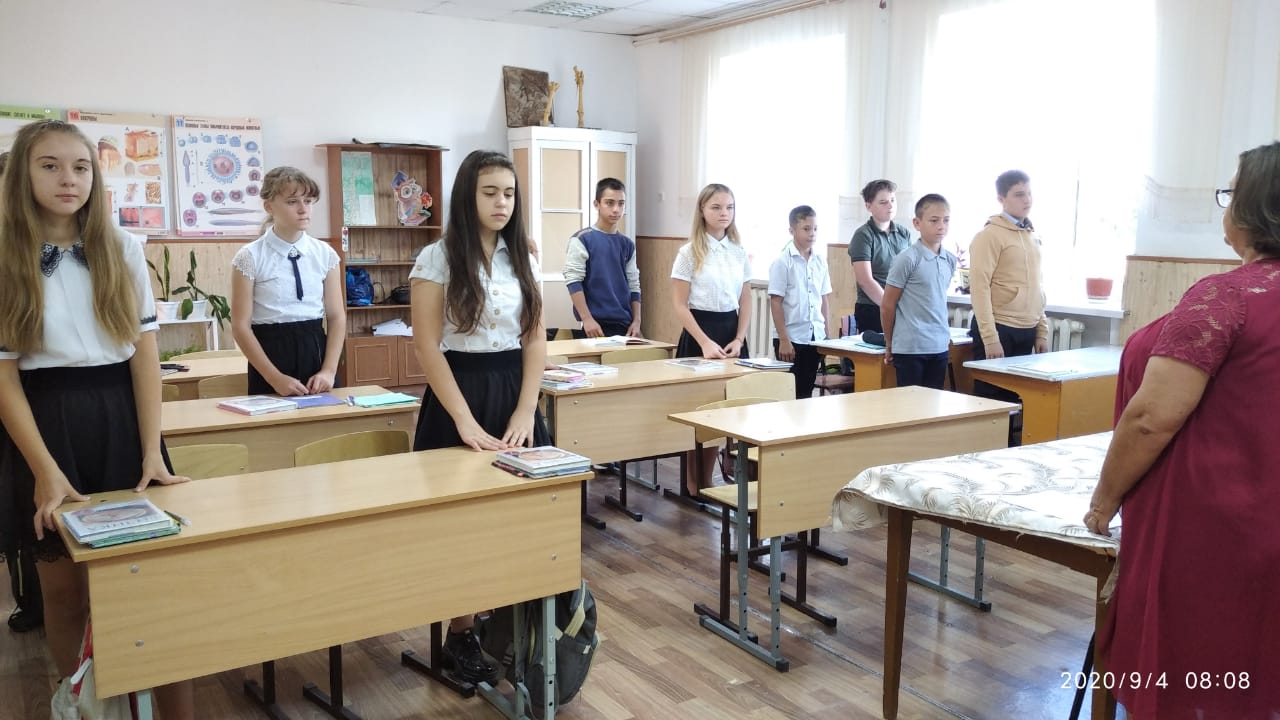